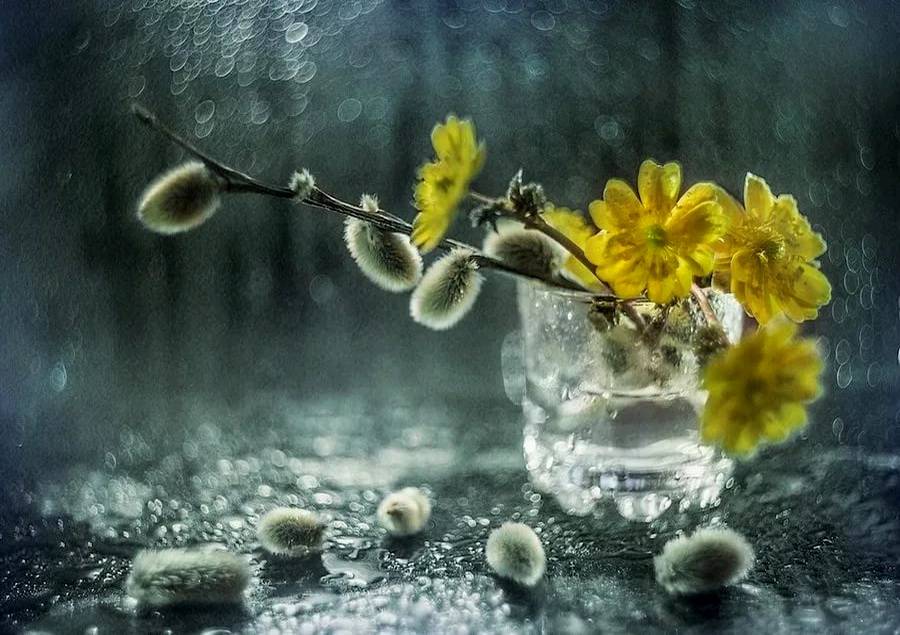 Hello Spring
Spring Flowers 
Still Nature  Gallery
for the 5th – 9th Grades
Автор:
Ольга Михайловна Степанова,                      учитель английского языка 
МБОУ «Цивильская СОШ №1 
имени Героя Советского СоюзаМ.В. Силантьева»
города Цивильск                   Чувашской Республики
2019
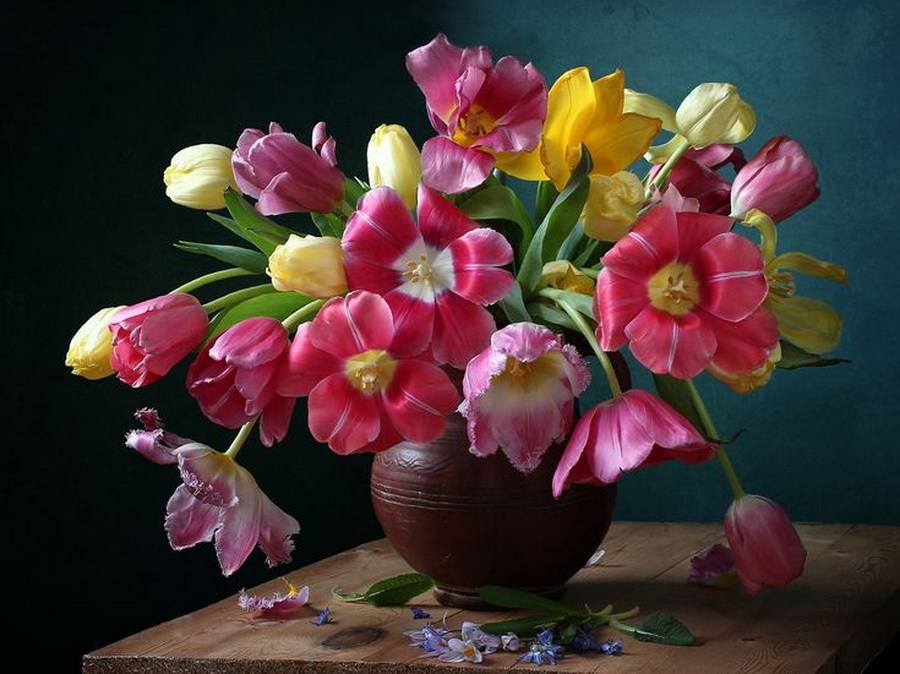 No winter lasts forever. No spring skips                                          its                                      turn.
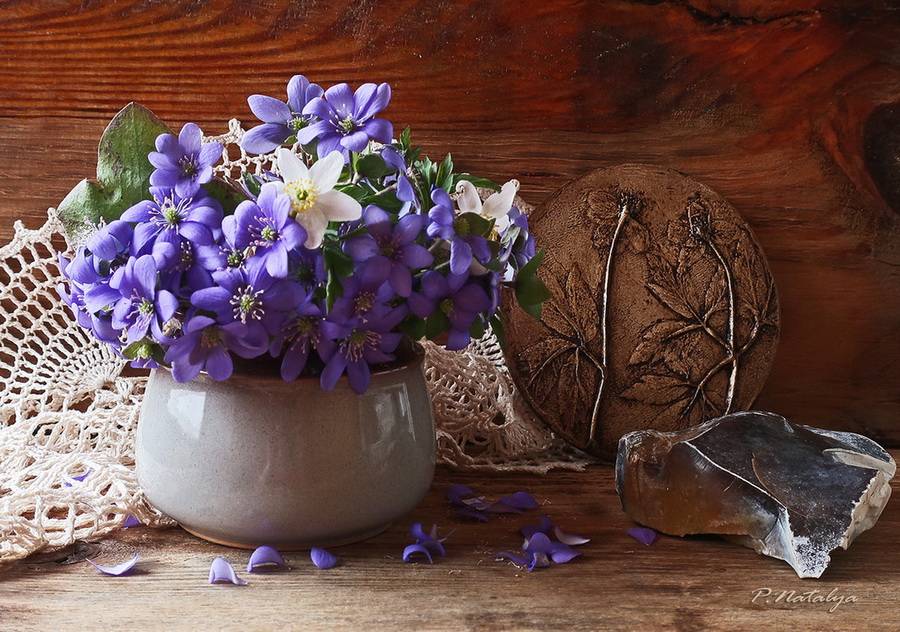 Spring is nature's way of saying let's party
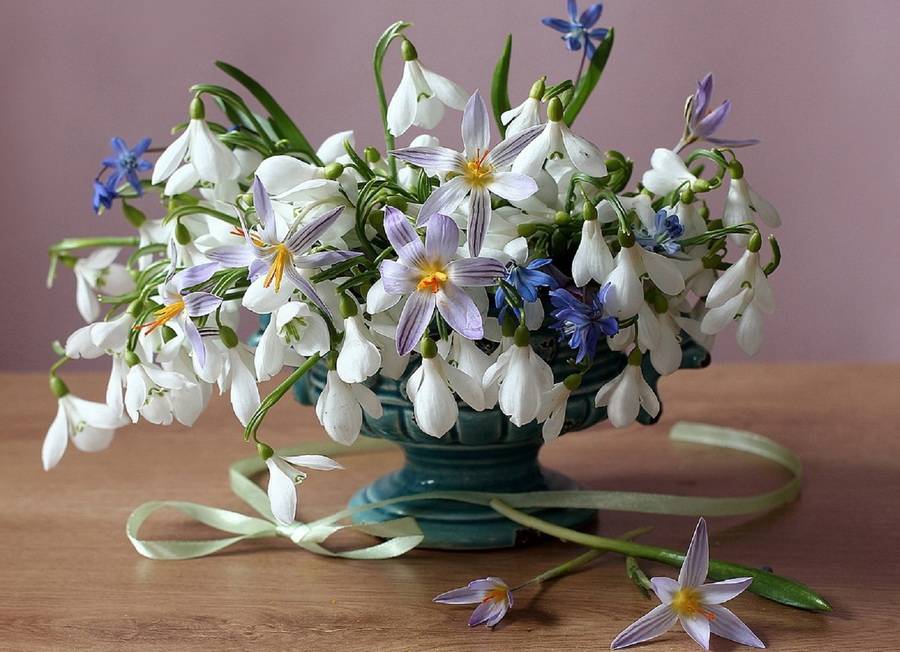 Spring breathes new life into the world around us
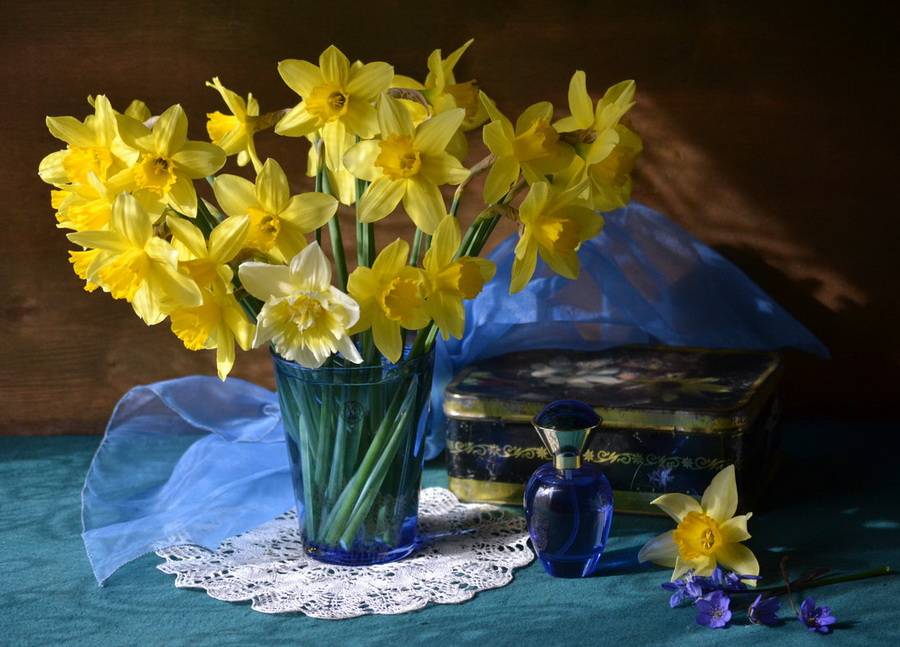 Springtime is the land awakening. The March winds are the morning yawn
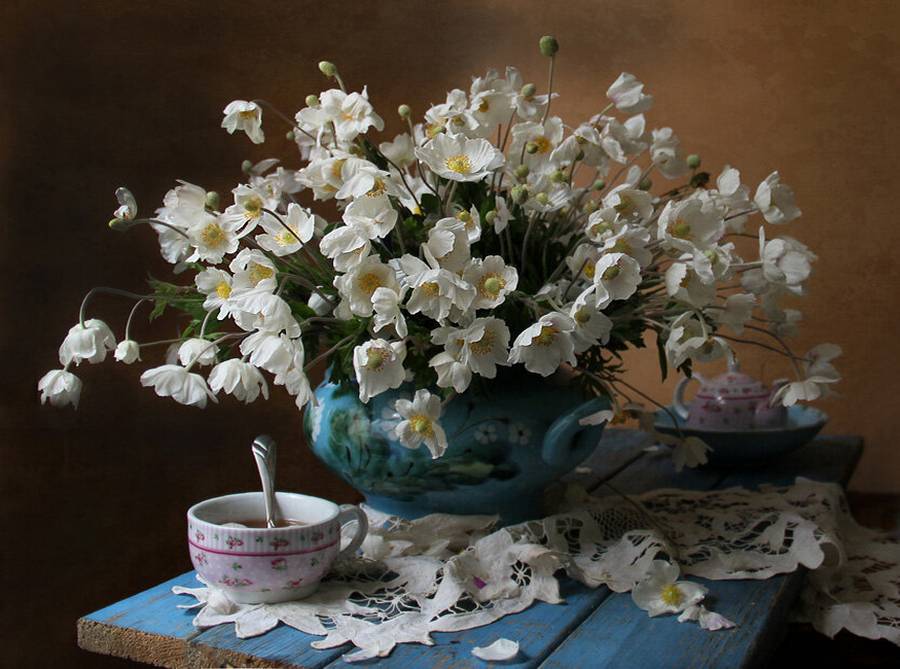 Spring is when you feel like whistling even                                with                                               a shoe                                          full of                                         slush
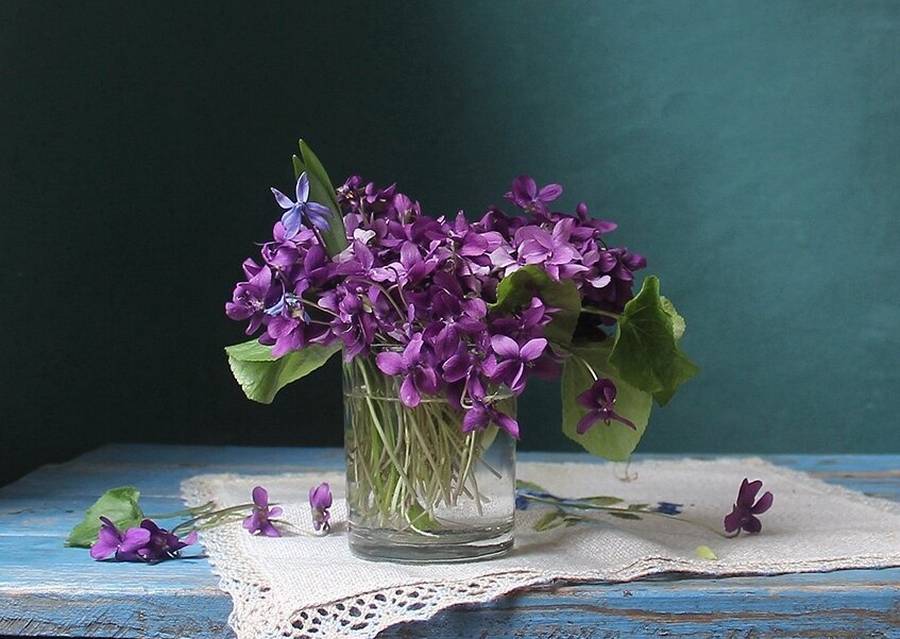 Live in the sunshine. 
Swim the sea.
 Drink the wild air
Spring is the time of plans and projects
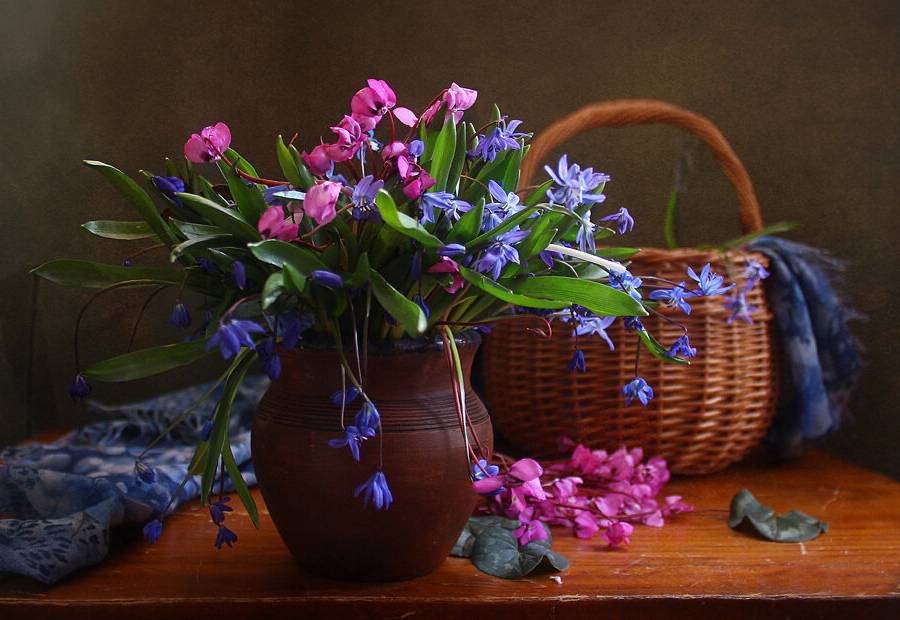 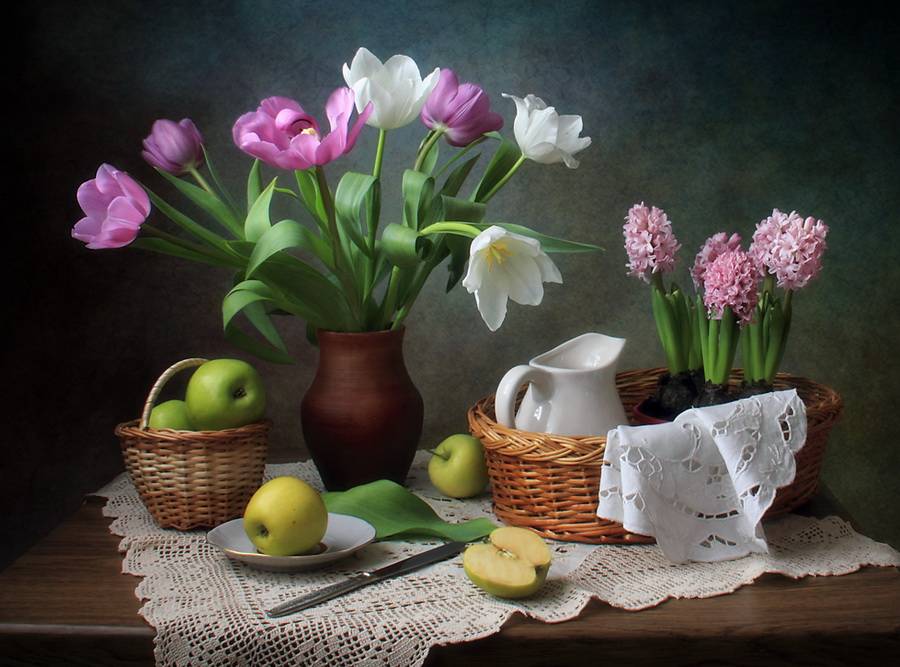 Spring work is going on with joyful enthusiasm
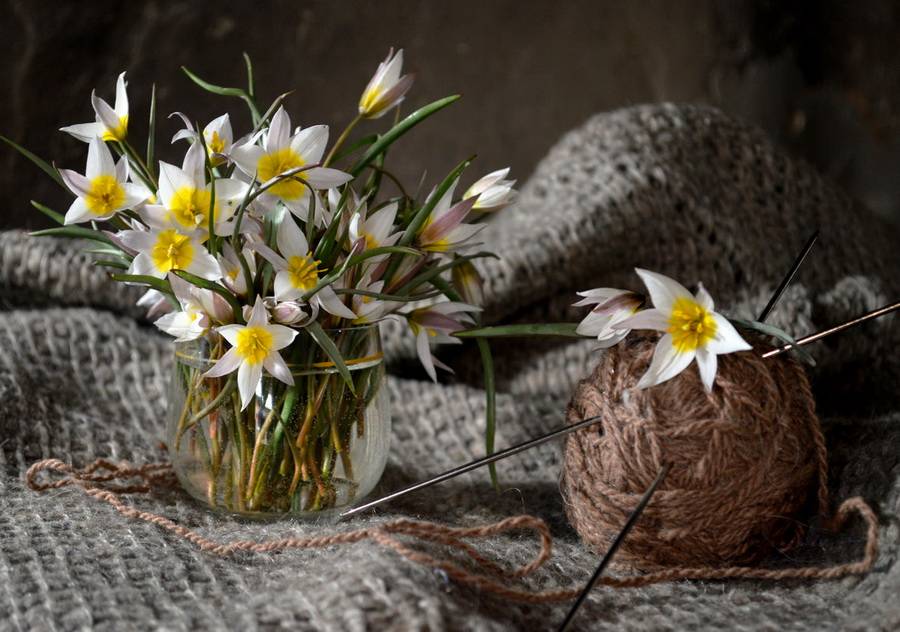 Daffodils are yellow trumpets of spring
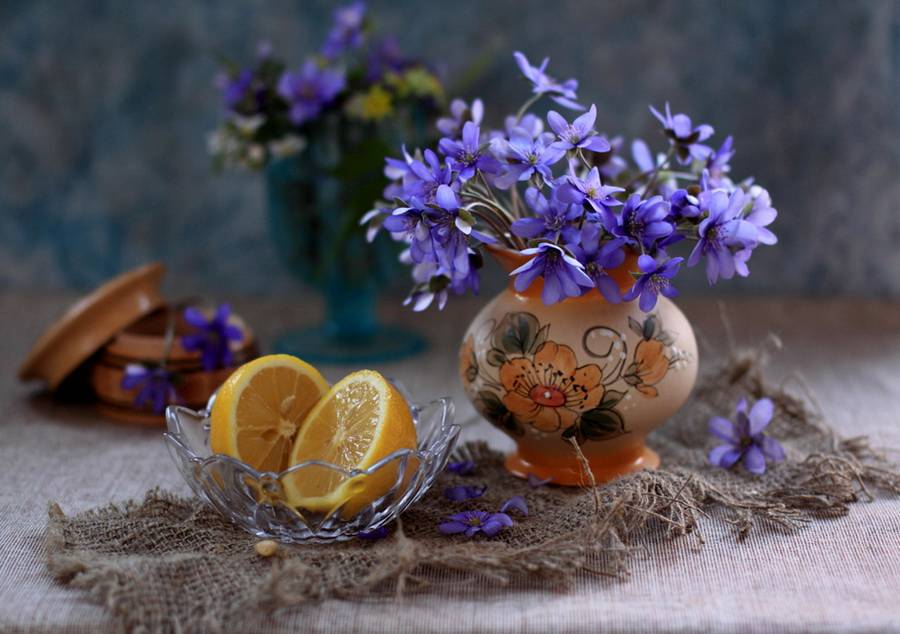 Despite the forecast, live like it's spring
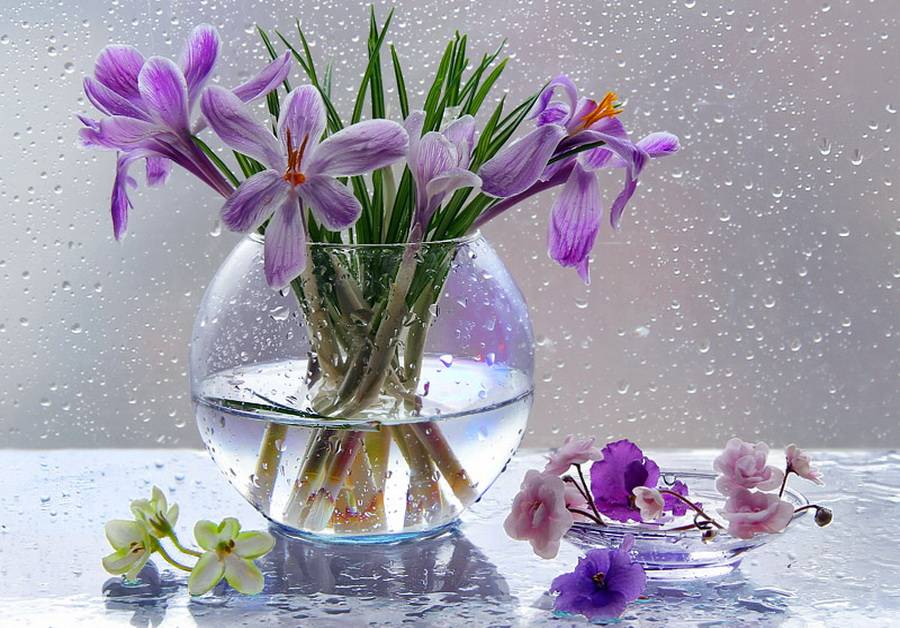 When you paint Spring, do not paint willows, plums, peaches, or apricots, but just paint Spring.
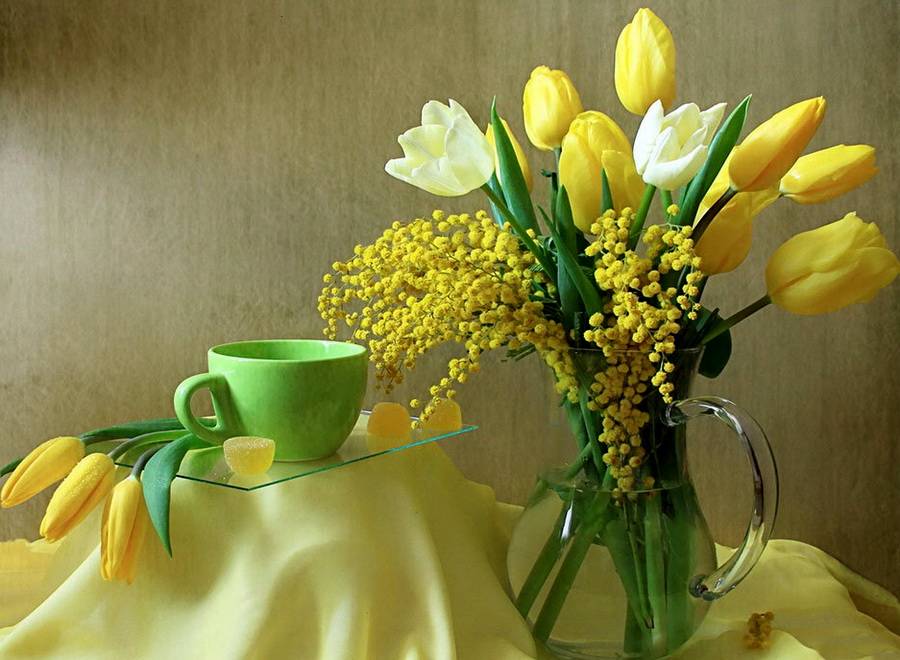 It is spring again. The earth is like a child that knows poems by heart.
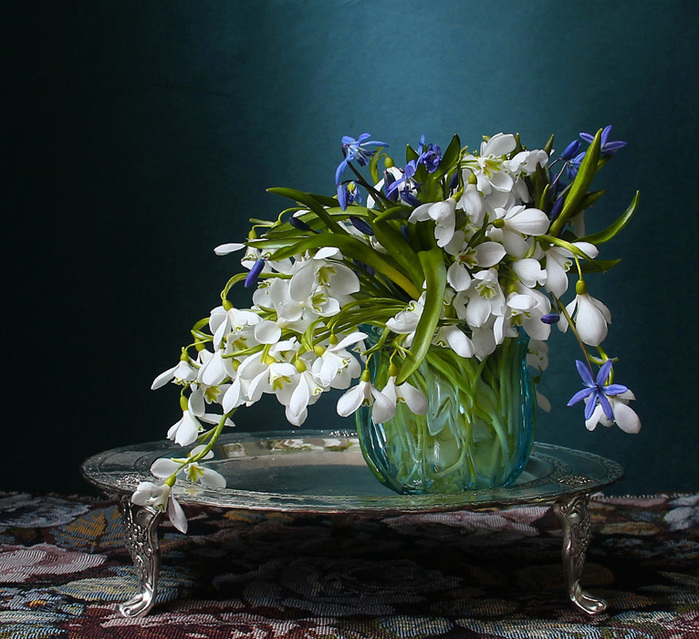 Keep Calm. 
Spring is Coming.
The End
Thank You!
Источник: 
Spring Quotes https://www.goodreads.com/quotes/tag/spring?page=1 
Spring Quotes  https://www.happier.com/blog/10-quotes-that-will-have-you-feeling-spring-regardless-of-temperature/
 
Изображения взяты на сайте    http://yandex.ru 	
Условия использования сайта https://yandex.ru/legal/fotki_termsofuse/